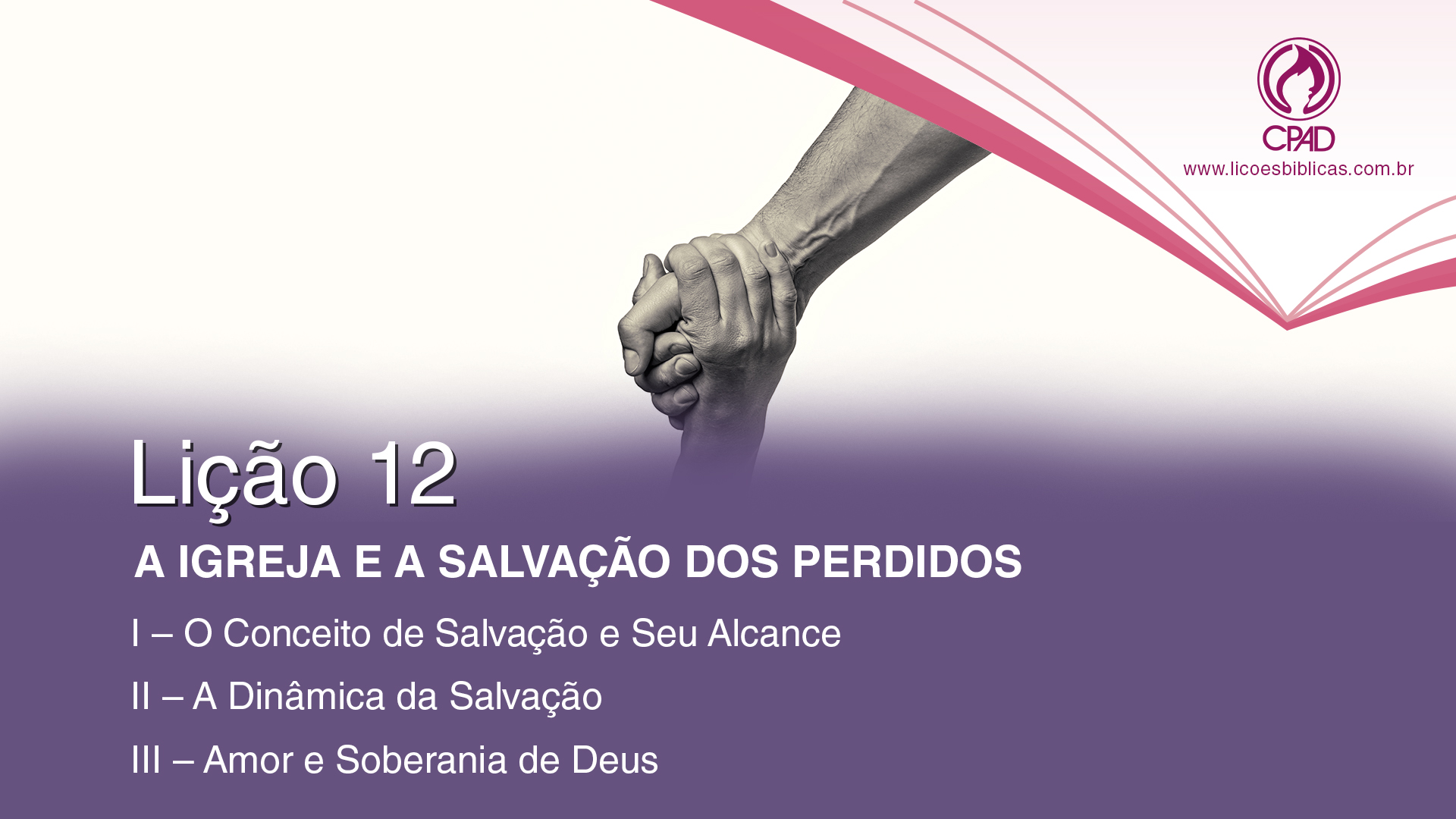 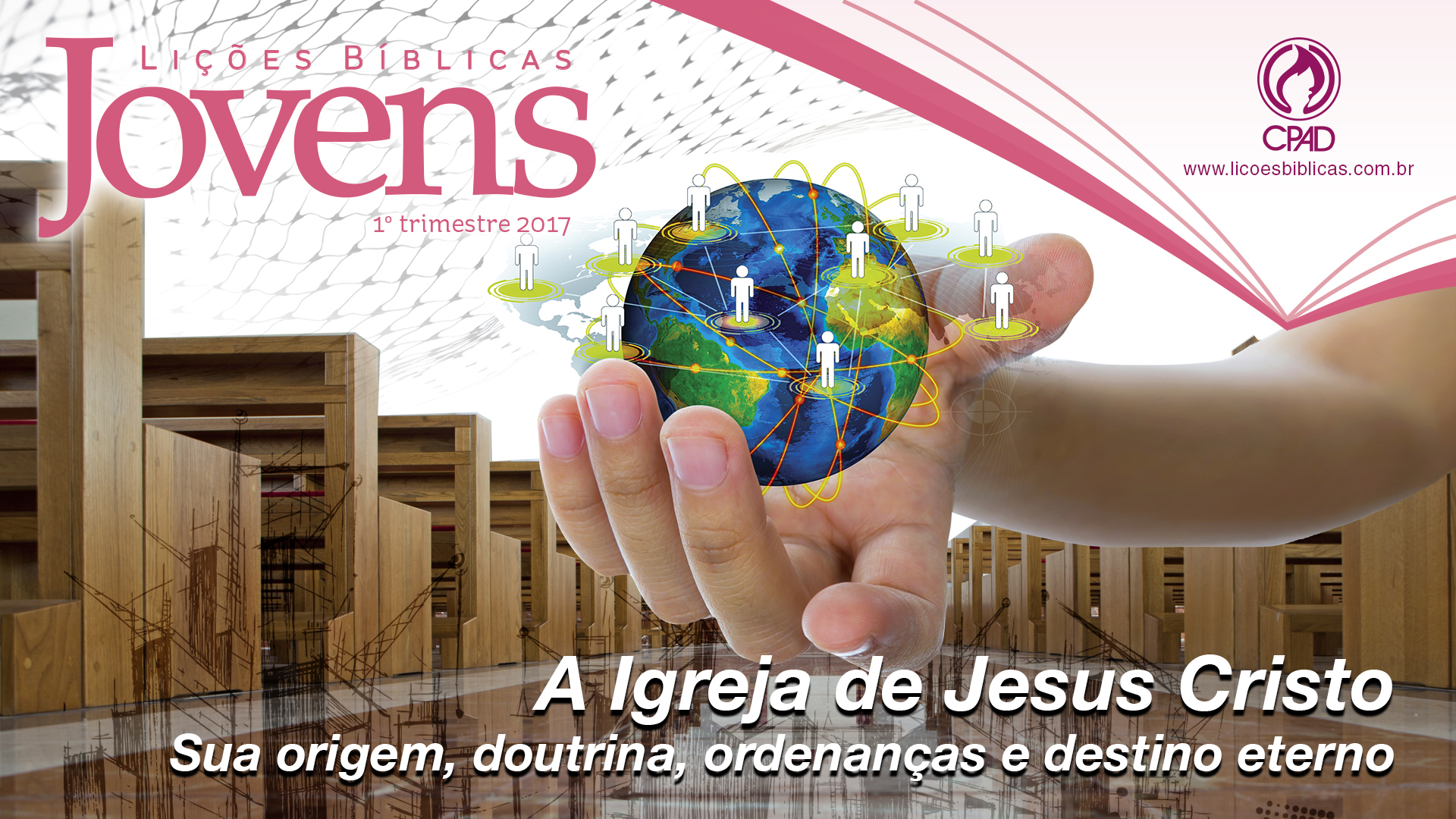 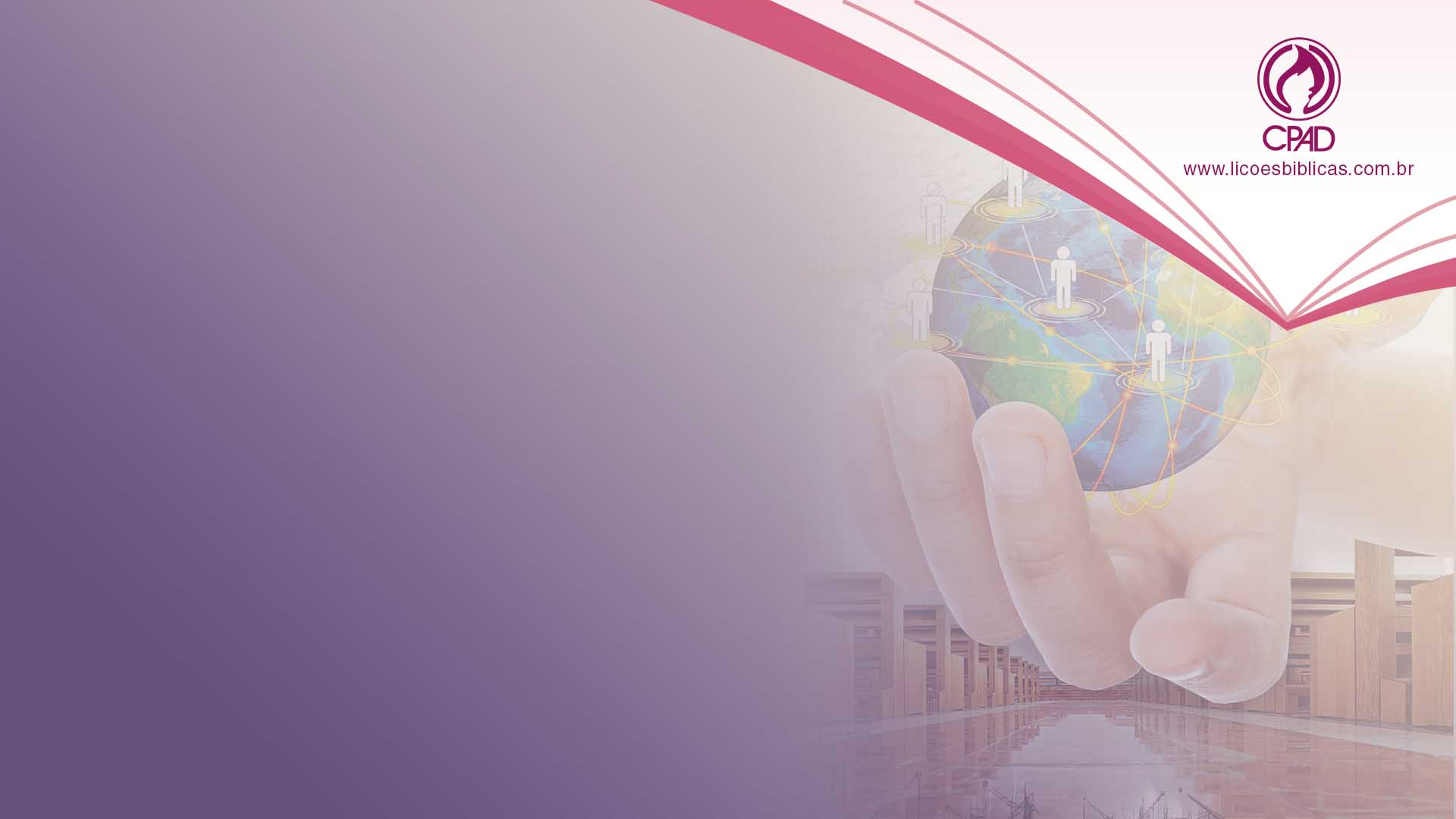 TEXTO DO DIA

"Porque Deus amou o mundo de tal maneira que deu seu Filho unigênito, para que todo aquele que nele crê não pereça, mas tenha a vida eterna."
 (Jo 3.16)
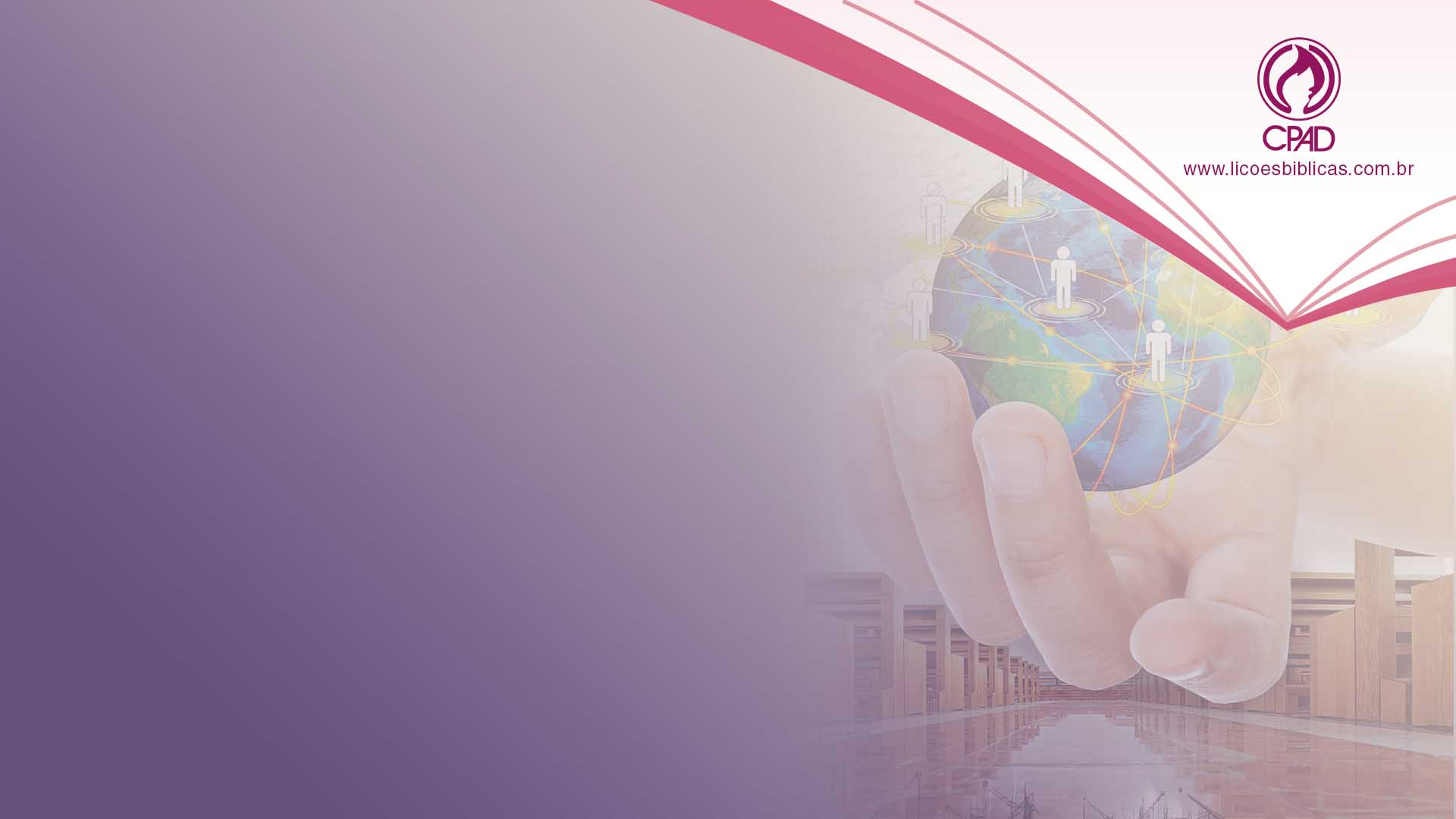 SÍNTESE


A salvação é oferecida a todas as pessoas, mas cabe a elas decidirem se aceitarão ou não o plano de Deus.
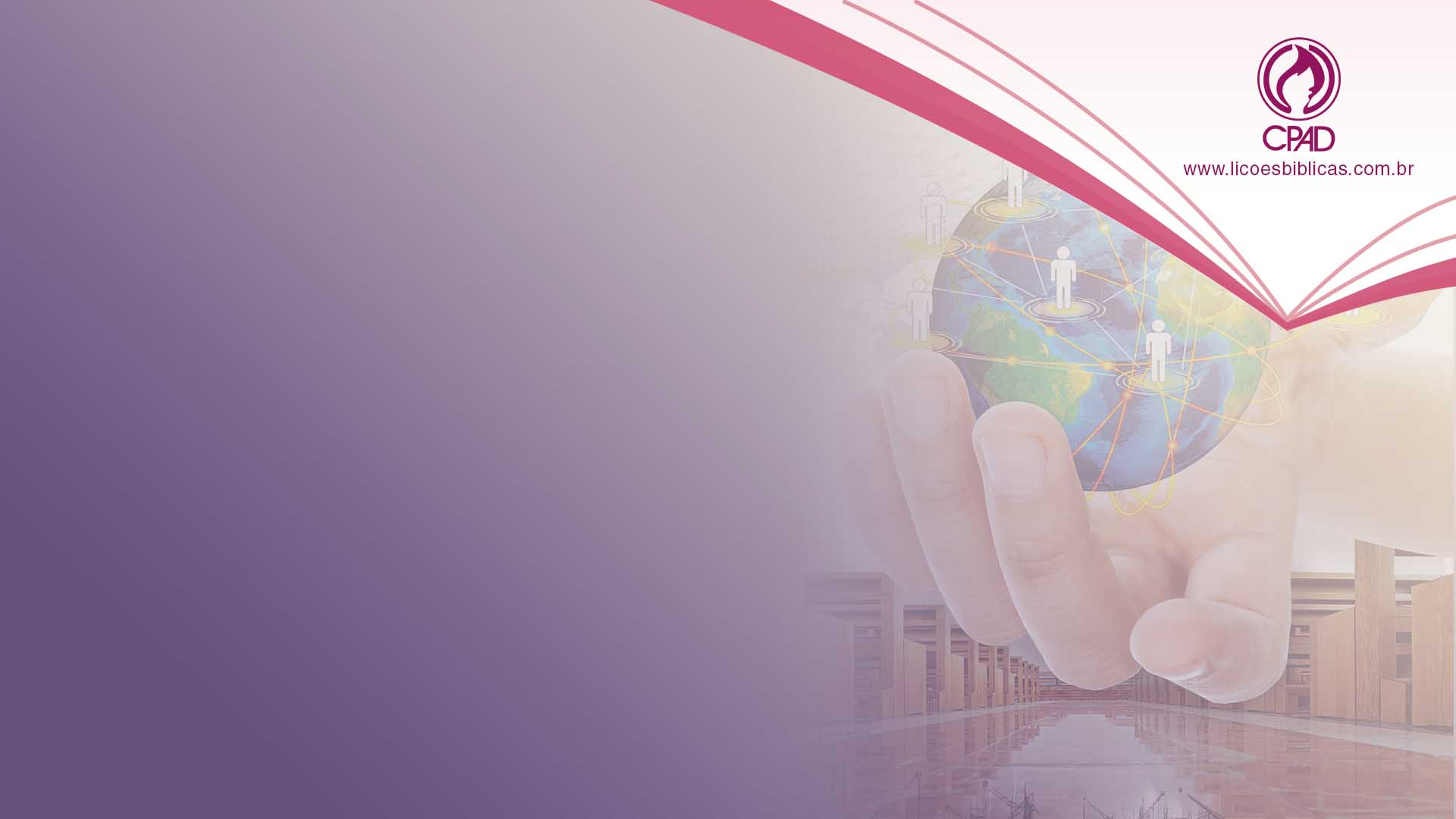 TEXTO BÍBLICO


Atos 4.1-12
1 E, estando eles falando ao povo, sobrevieram os sacerdotes, e o capitão do templo, e os saduceus,
2 doendo-se muito de que ensinassem o povo e anunciassem em Jesus a ressurreição dos mortos. 
3 E lançaram mão deles e os encerraram na prisão até ao dia seguinte, pois era já tarde.
4 Muitos, porém, dos que ouviram a palavra creram, e chegou o número desses homens a quase cinco mil.
5 E aconteceu, no dia seguinte, reunirem-se em Jerusalém os seus principais, os anciãos, os escribas, 
6 e Anás, o sumo sacerdote, e Caifás, e João, e Alexandre, e todos quantos havia da linhagem do sumo sacerdote. 
7 E, pondo-os no meio, perguntaram: Com que poder ou em nome de quem fizestes isto?
8 Então, Pedro, cheio do Espírito Santo, lhes disse: Principais do povo e vós, anciãos de Israel, 
9 visto que hoje somos interrogados acerca do benefício feito a um homem enfermo e do modo como foi curado, 
10 seja conhecido de vós todos e de todo o povo de Israel, que em nome de Jesus Cristo, o Nazareno, aquele a quem vós crucificastes e a quem Deus ressuscitou dos mortos, em nome desse é que este está são diante de vós. 
11 Ele é a pedra que foi rejeitada por vós, os edificadores, a qual foi posta por cabeça de esquina. 
12 E em nenhum outro há salvação, porque também debaixo do céu nenhum outro nome há, dado entre os homens, pelo qual devamos ser salvos.
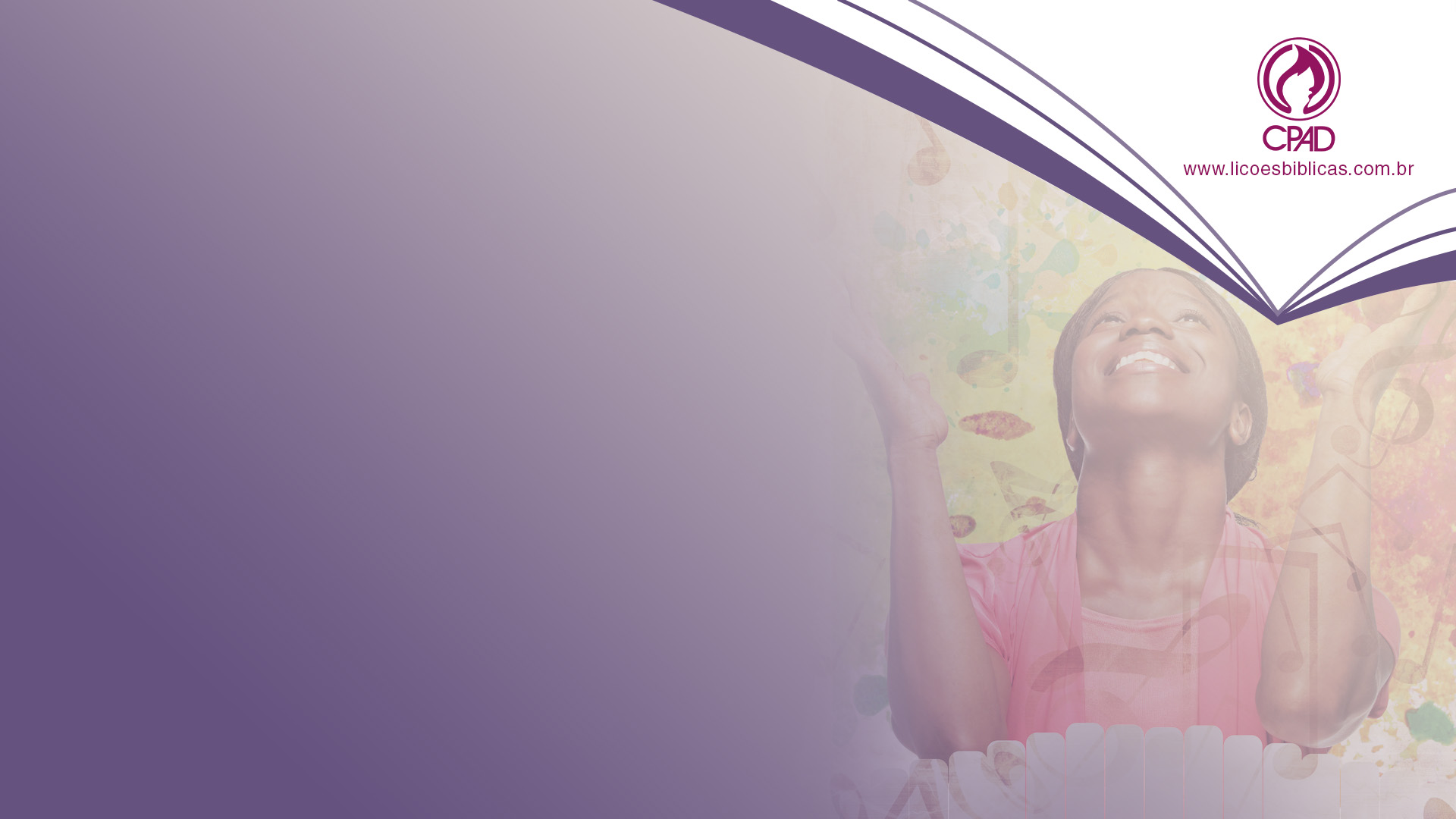 INTRODUÇÃO
INTRODUÇÃO
A salvação dos perdidos é obra do Espírito Santo. 
É Ele que convence o homem de seus pecados e do perdão oferecido por meio do sacrifício de Jesus. 
A igreja colabora com o Reino de Deus apresentando a mensagem da salvação às pessoas.
A ordem de Jesus é que transmitamos a todos, indistintamente, a mensagem da salvação.
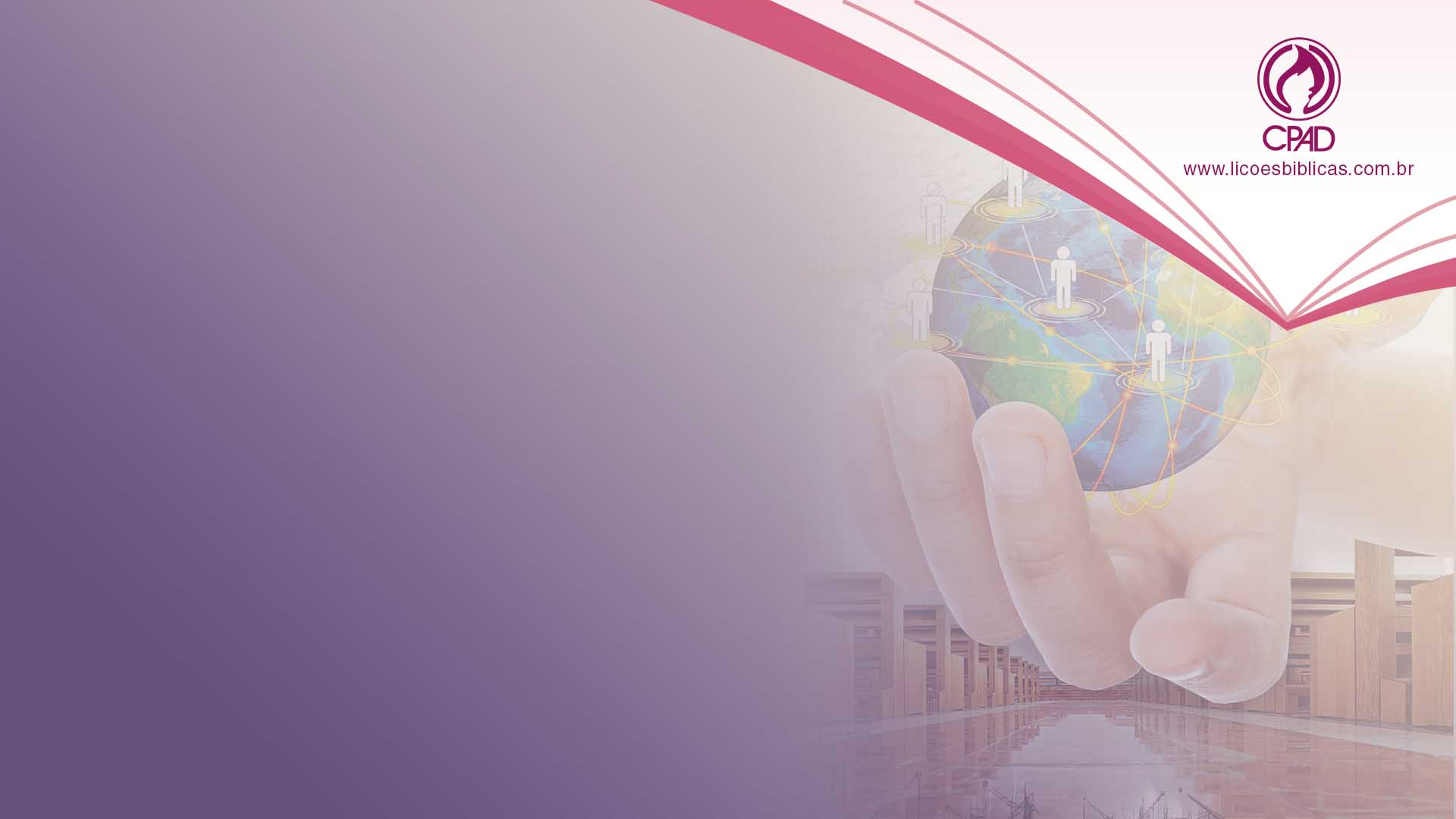 I - O CONCEITO DE SALVACAO E SEU ALCANCE
1. Quando falamos da salvação dos perdidos, precisamos recorrer às Sagradas Escrituras
Os primeiros seres humanos pecaram e o pecado foi repassado às gerações seguintes (Rm 5.12). 
As pessoas que fazem parte do meio influenciam as demais. Por isso, a importância da influência positiva dos salvos na sociedade.
A humanidade ficou distante de Deus e foi condenada a morte. 
Deus proveu um meio para salvar a humanidade.

AP – Você reconhece esse amor de Deus?
2. Deus enviou Jesus
O Filho de Deus veio ao mundo para que, por meio do seu sangue derramado em seu sacrifício, pudéssemos ter o perdão dos pecados e o acesso irrestrito a Deus. 
Aqueles que creem em Jesus Cristo e o recebem como seu Salvador recebem o perdão dos pecados, mas os que rejeitam a Jesus estão selando seu próprio destino com a condenação eterna: (Jo 5.24). 
O padrão de Deus é simples: 
a mensagem do evangelho é anunciada, 
Quem crer na mensagem e se arrepende de seus pecados recebem a salvação,
Com o perdão de seus pecados  o direito da vida eterna com Deus.
3. Salvação, plano de Deus
Essa salvação planejada por Deus, em Jesus, é oferecida a todas as pessoas, indistintamente.
O plano de Deus é que todos sejam alcançados pela mensagem do evangelho (2 Pe 3.9), mas faz uso dos seus efeitos somente que o aceita.
Deus sabe, pela sua presciência, quem será ou não salvo, mas a presciência divina não é um delimitador que arbitrariamente, sem qualquer explicação, escolhe quem vai ou não ser salvo. 
Devemos pregar o evangelho para que as pessoas tenham a oportunidade de escolher o destino eterno. 
AP – Você tem anunciado o Evangelho às pessoas?
PENSE


De acordo com a Palavra de Deus, o plano da Salvação, objetivando a vontade do Altíssimo, é que todos, e não alguns, sejam salvos.
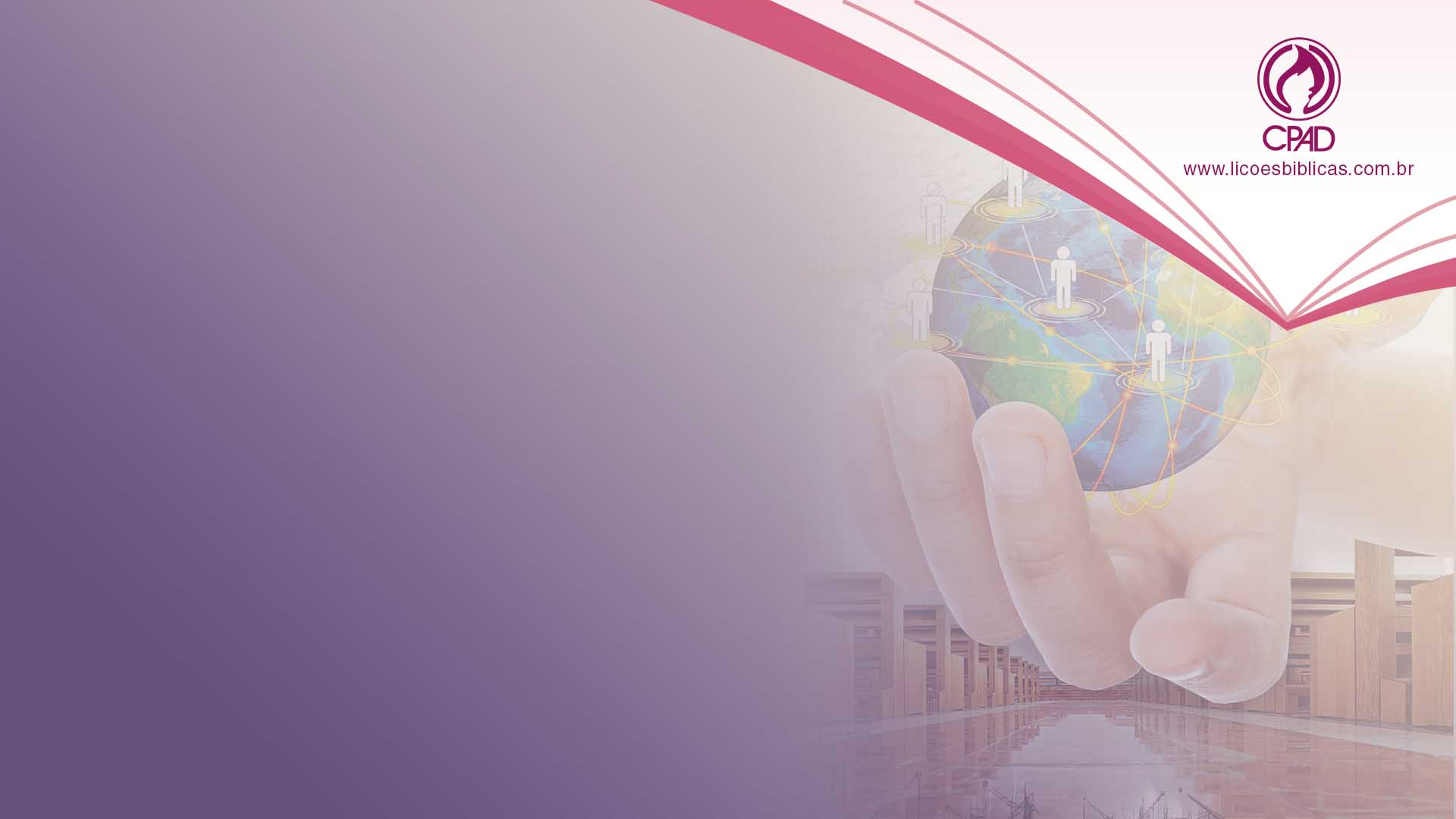 PONTO IMPORTANTE


A presciência de Deus no tocante àqueles que serão salvos não é um fator delimitador e restritivo para quem efetivamente será alcançado pela salvação.
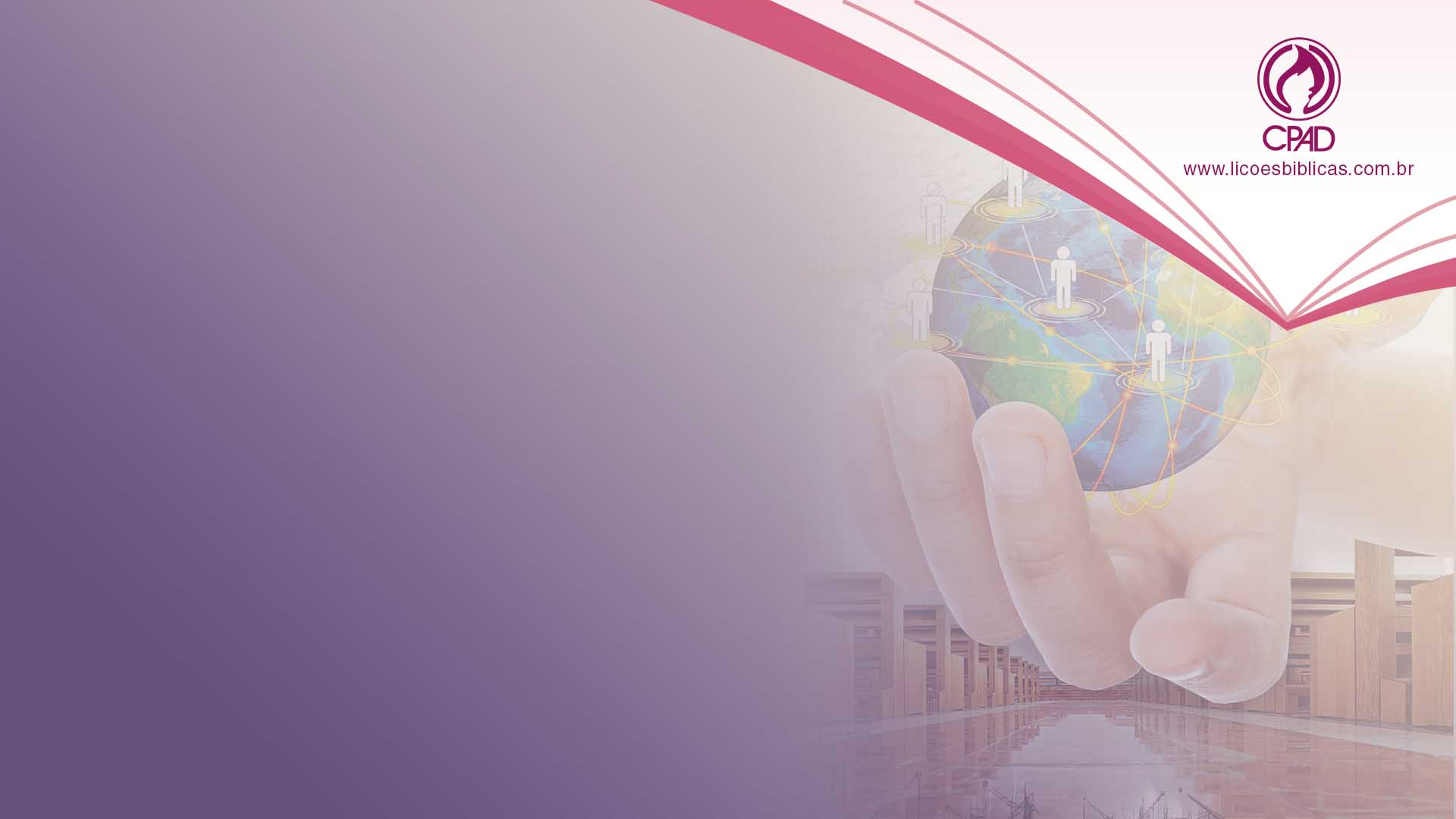 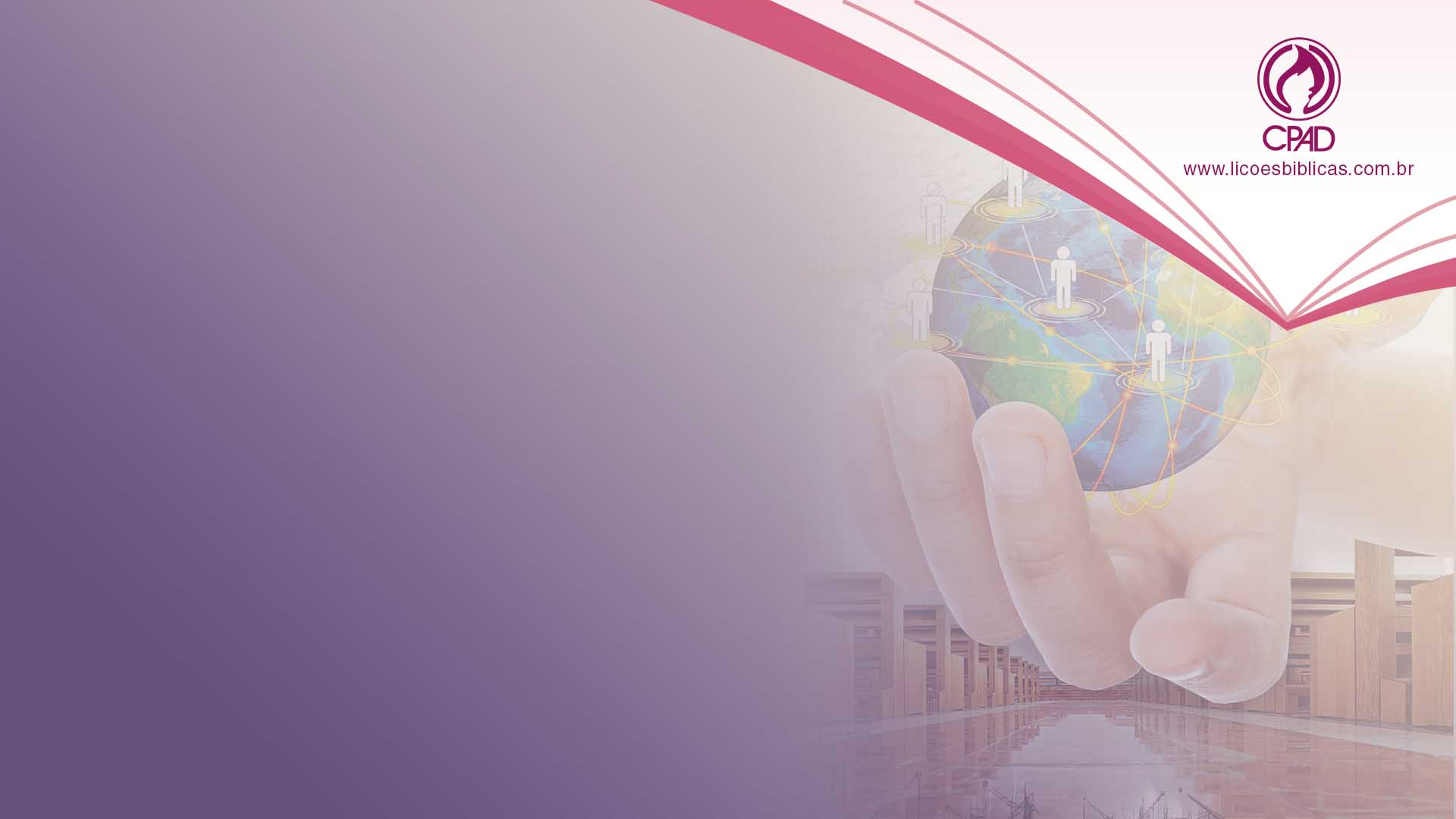 II - A DINÂMICA DA SALVACÃO
1. A salvação é pela graça
A Bíblia diz que "pela graça sois salvos, por meio da fé; e isso não vem de vós; é dom de Deus" (Ef 2.8). 
Obras não são suficientes para proporcionar a salvação de um pecador, pois sempre serão insuficientes para alcançar os padrões de Deus. 
Não somos justificados pelas boas obras (Rm 4), mas quem é justificado deverá apresentar boas obras (Tg 1). Ver livro “Justiça e Graça”.

AP – Você tem sido grato pela salvação gratuíta em Cristo?
2. O livre-arbítrio e a soberania de Deus
O conceito do livre-arbítrio está implícito em vários textos da Bíblia. As pessoas são convidadas a fazerem escolhas como por exemplo em (Dt 30.19-20). 
Temos liberdade para tomar nossas escolhas e somos responsáveis por elas. 
De outra forma, Deus seria injusto julgando-nos por decisões que não tomamos e por planos que não fizemos.
AP – Qual tem sido sua escolha? Você tem valorizado o seu livre-arbítrio?
3. O livre-arbítrio e a predestinação
Somos responsáveis por nossos pecados. 
Uma boa ilustração para explicar o livre-arbítrio e a predestinação e uma viagem, por exemplo de ônibus:
Você escolhe para onde quer ir (LIVRE-ARBÍTRIO);
Você entra no ônibus que vai ao destino escolhido (LIVRE-ARBÍTRIO);
Enquanto você está no ônibus está PREDESTINADO a chegar ao local escolhido;
Se sair do ônibus (LIVRE-ARBÍTRIO), você não estará mais PREDESTINADO a chegar no local escolhido. 

AP – Você tem sido consciente em suas escolhas?
PENSE


Deus nos julgará conforme as decisões e escolhas que fizemos em relação aos seus mandamentos
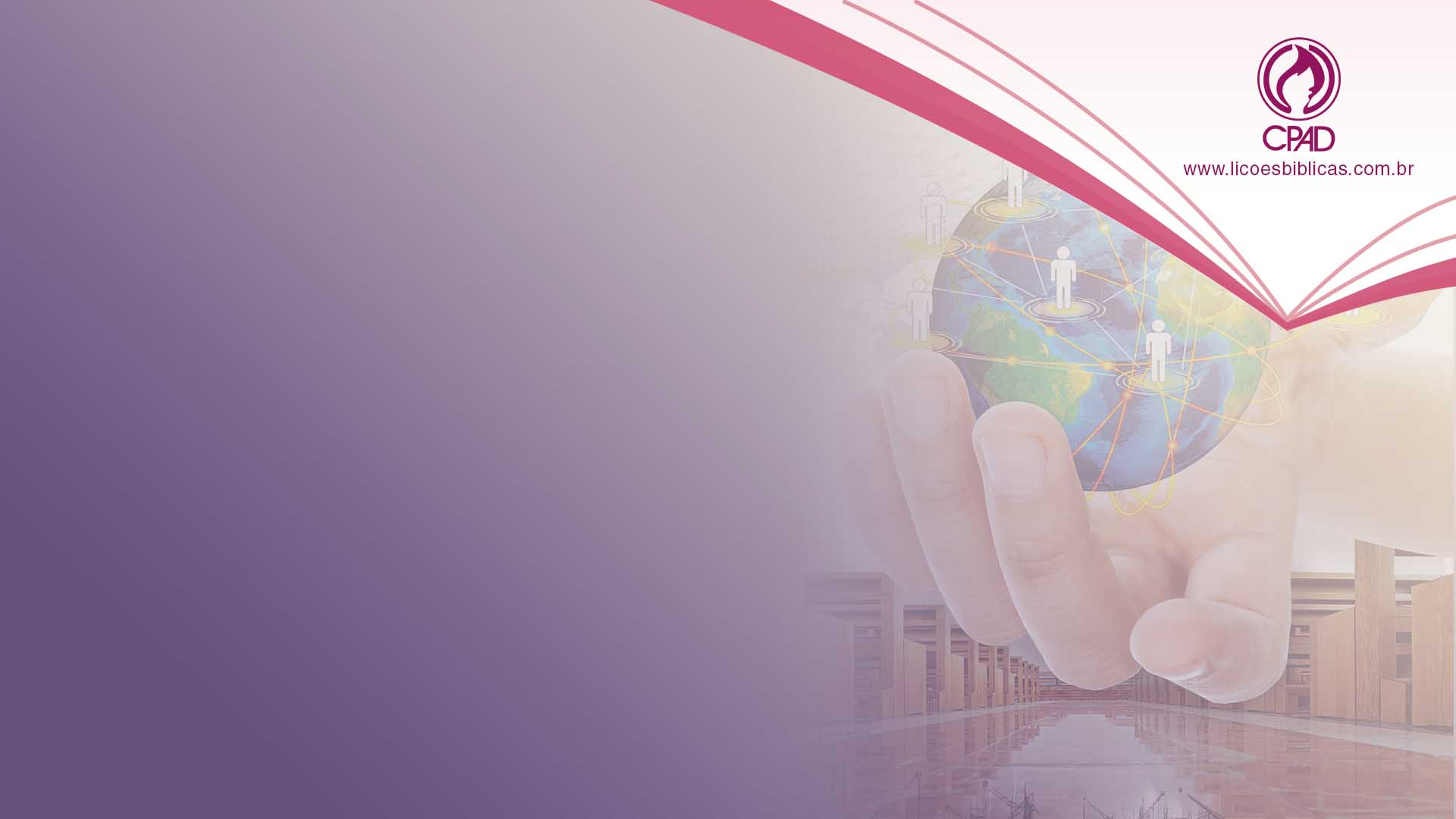 PONTO IMPORTANTE


O livre-arbítrio é a capacidade de tomar decisões e fazer escolhas, tornando-nos responsáveis por cada uma delas.
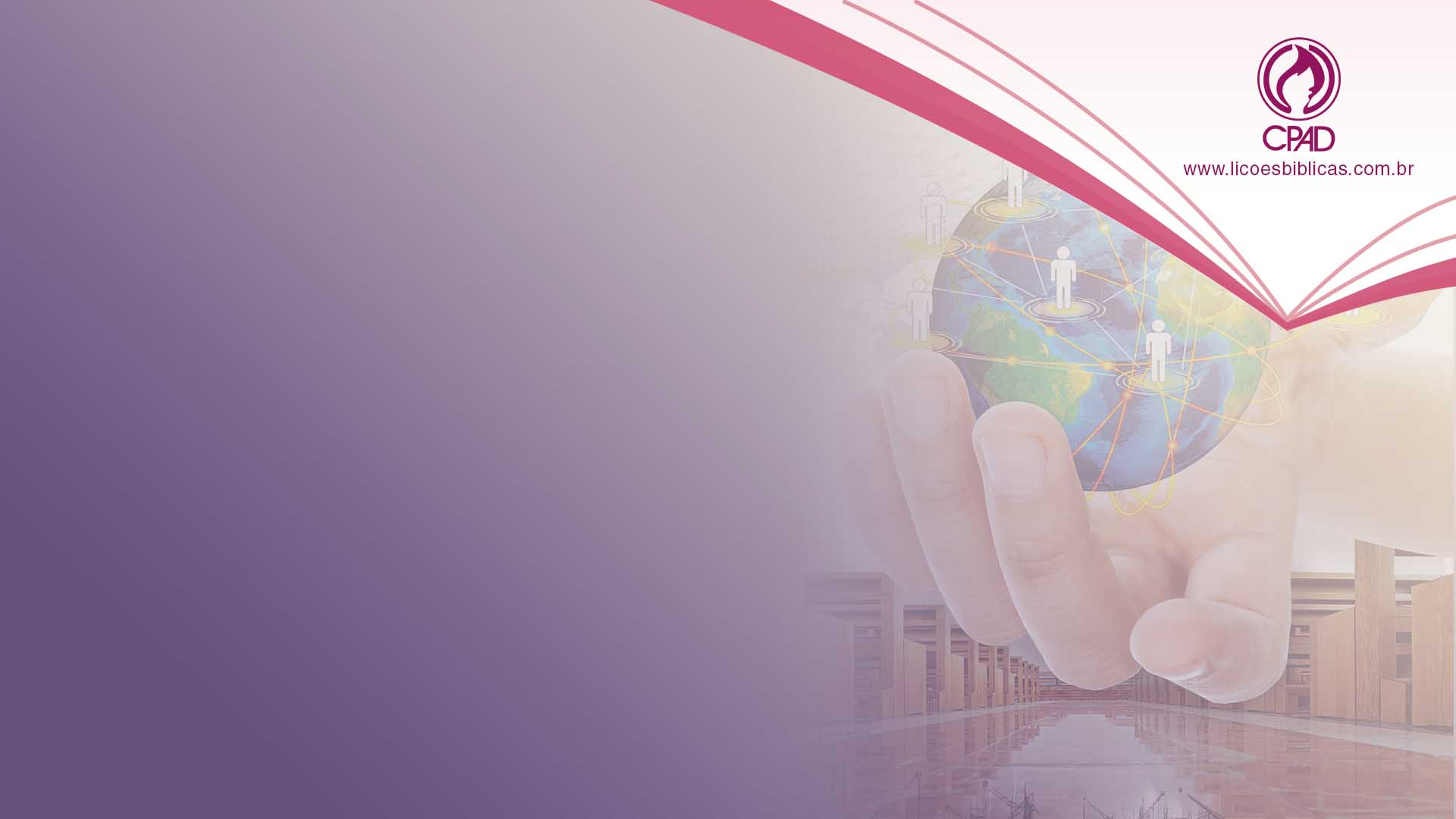 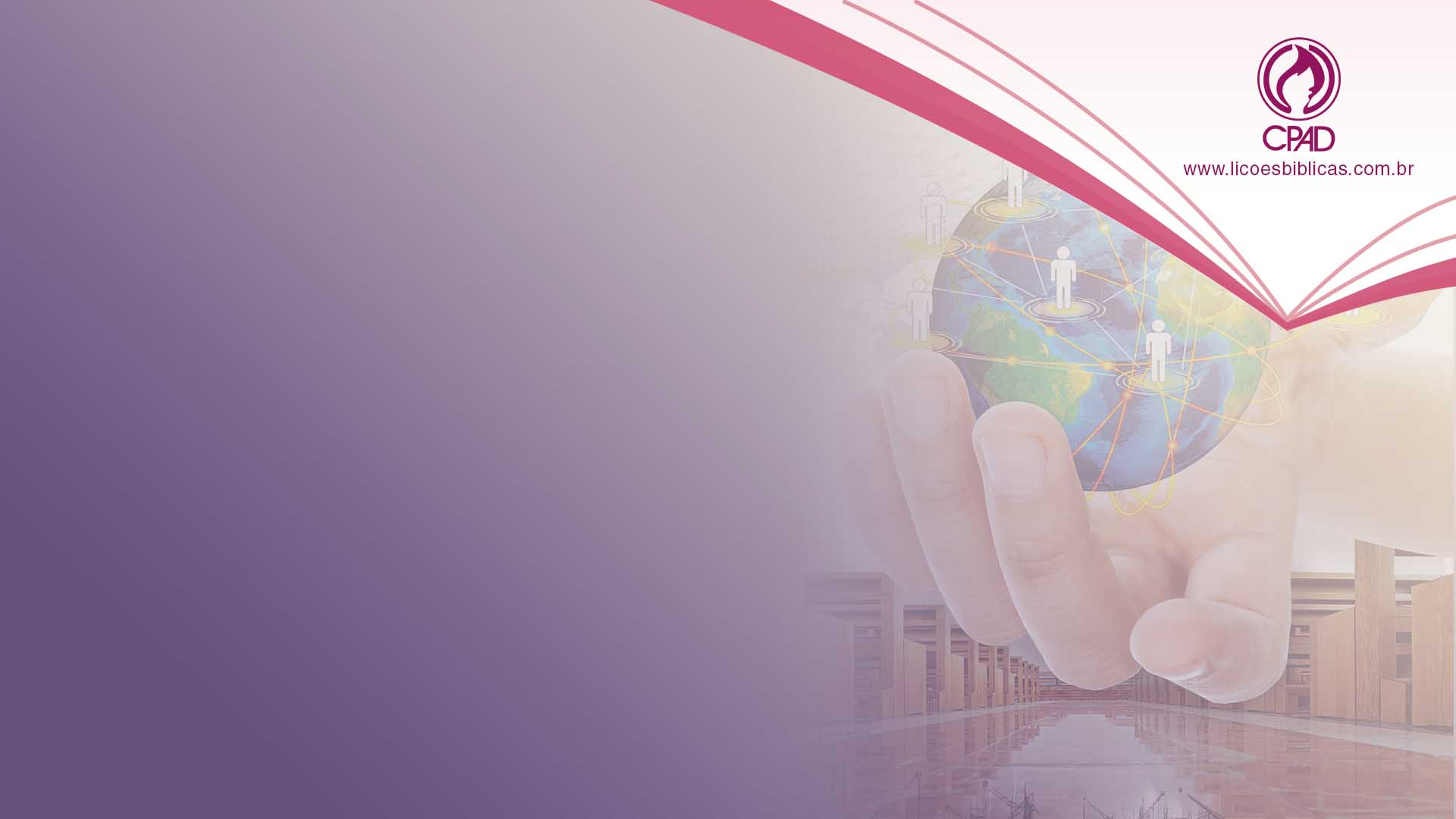 III - AMOR E SOBERANIA DE DEUS
1. Cremos no amor de Deus para todos?
Deus, em seu amor, quer que todas as pessoas sejam salvas e dá condições para isto (Jo 3.16; 2 Pe 3.9). 
No entanto, Deus não criou o ser humano como uma máquina, sem liberdade de escolha. 
Assim, quando escolhe adorar à Deus é de forma voluntária, portanto aceita por Deus. 
A mensagem da salvação é oferecida a todos, mas serão salvos apenas os que crerem em Jesus. 
AP – Você crê no amor de Deus? 
Então, porque não tem disseminado o Evangelho?
2. Cremos na soberania de Deus
A soberania de Deus não é afetada pelo livre-arbítrio humano. 
Um governante de um país não tem sua soberania ameaçada por causa de um criminoso que comete delitos, pois existem leis para responsabilizar os atos das pessoas. 
Deus permanece soberano em quaisquer circunstâncias, esteja o homem pecando ou não. 
Em sua soberania, Deus vai responsabilizar o ser humano por suas escolhas.
AP – Deus é soberano e você terá que prestar contas de sua vida para ele?
PENSE


Deus não enviou Jesus ao mundo para morrer pelos pecados de algumas pessoas, mas de toda a humanidade.
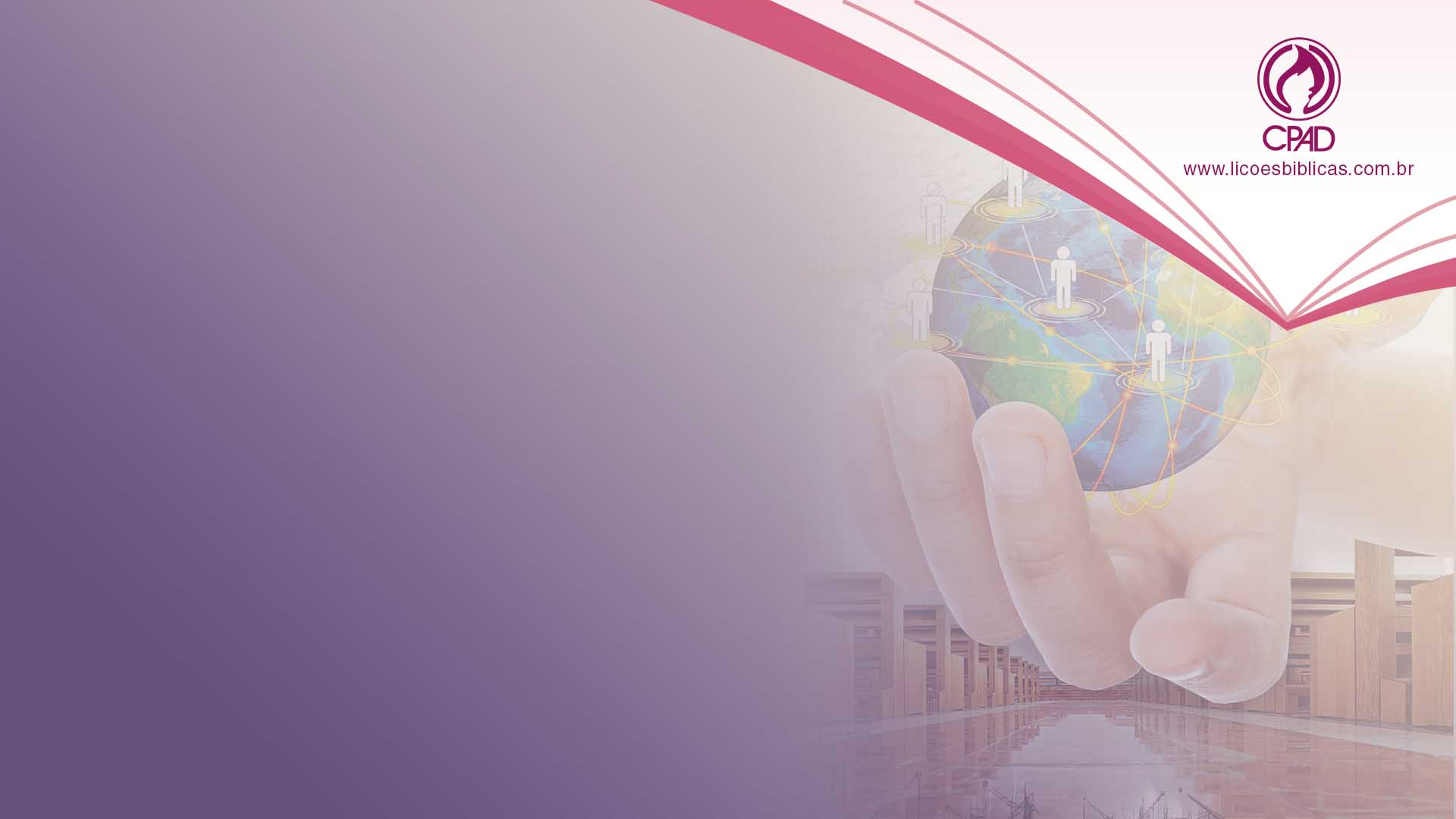 PONTO IMPORTANTE


A soberania do Todo-Poderoso jamais é ou será afetada pelo livre-arbítrio humano.
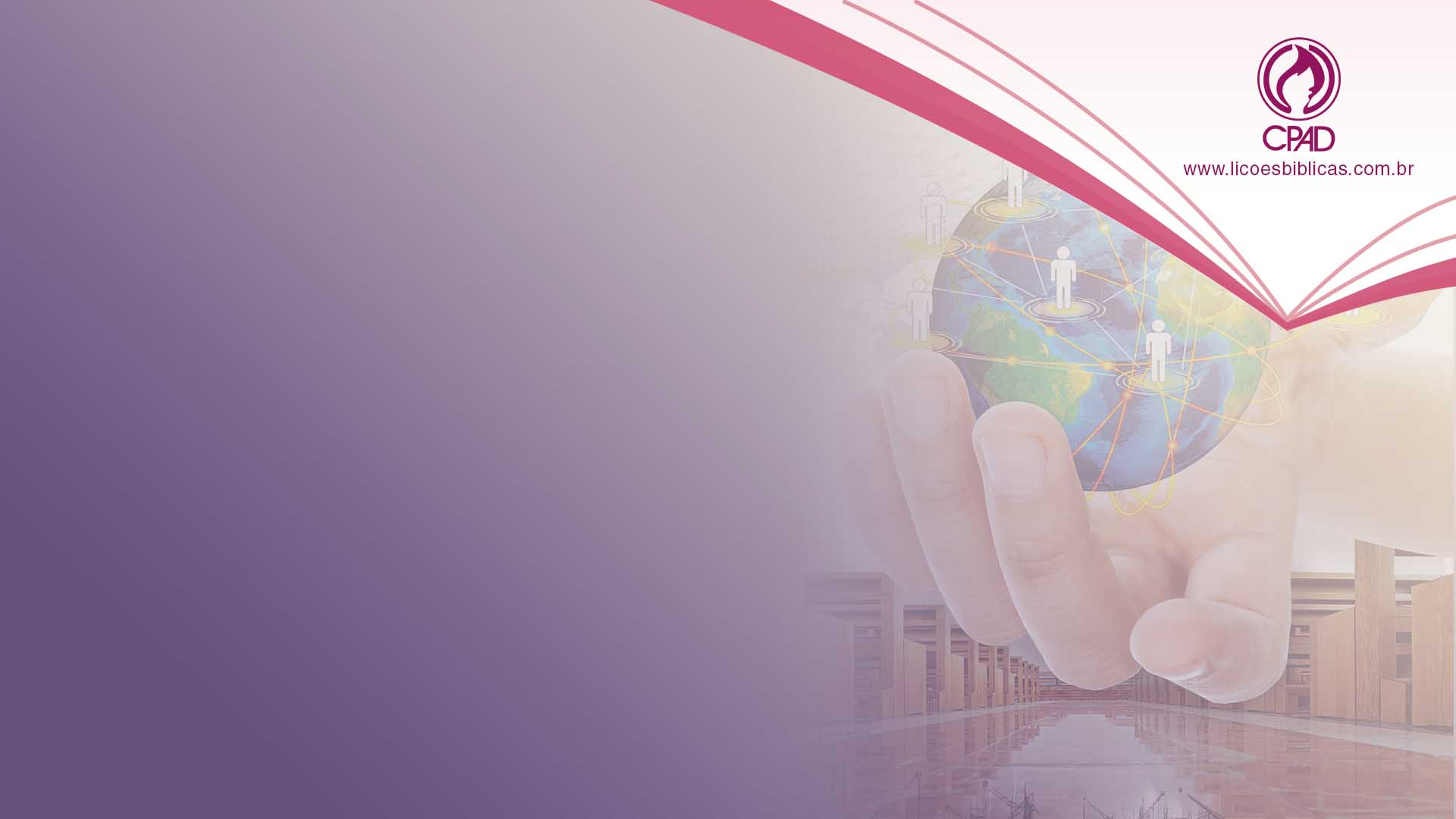 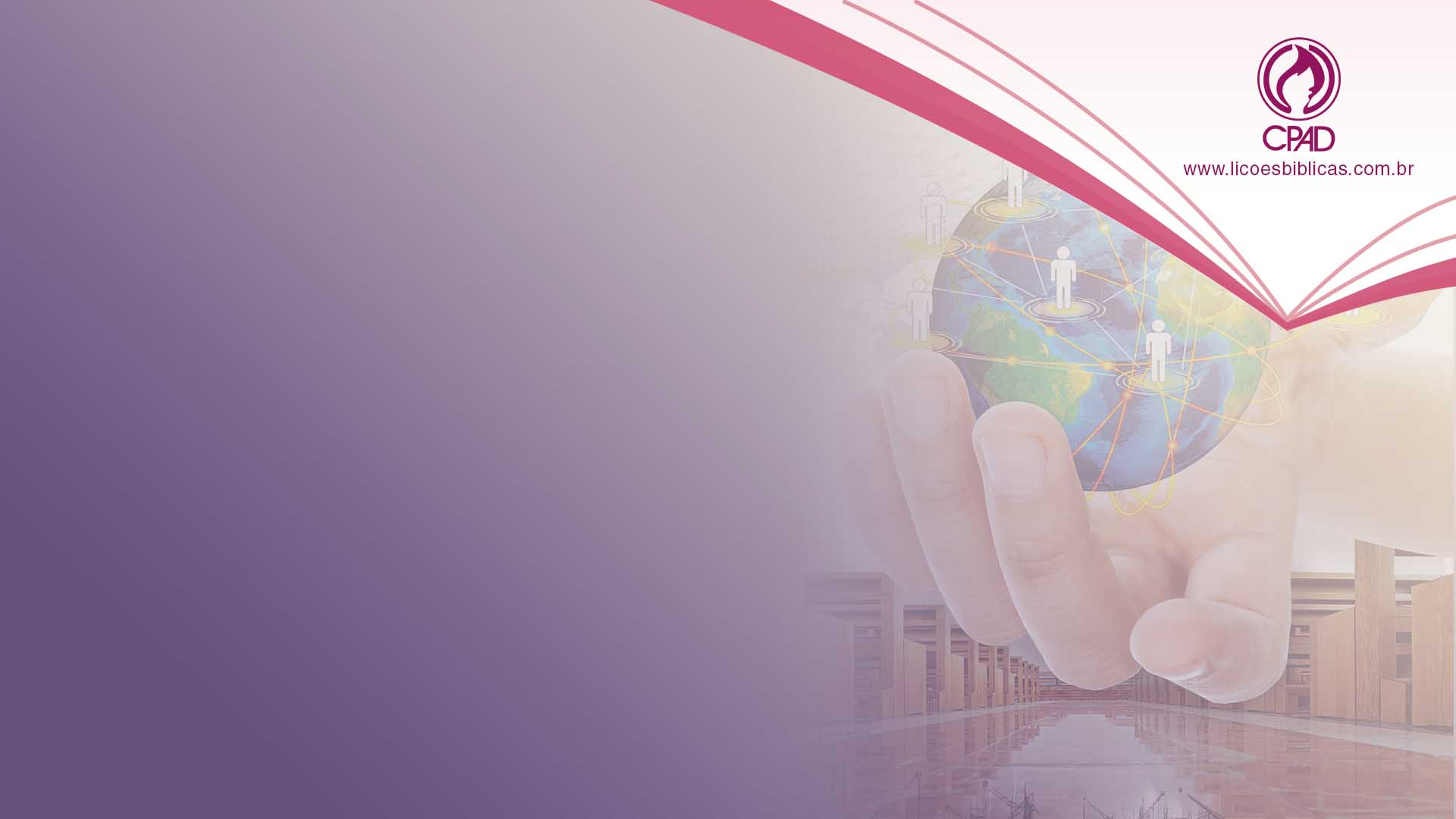 CONSIDERAÇÕES
FINAIS
CONSIDERAÇÕES FINAIS
Nesta lição nos aprendemos que:
A Bíblia deixa claro que a salvação acontece somente por meio de Jesus Cristo e para todas as pessoas, porém a salvação é eficaz somente àquelas pessoas que aceitam o seu sacrifício vicário.
A salvação é pela graça, uma escolha pessoal e condicional a manutenção da escolha e destino. Enquanto a escolha está sendo mantida, a pessoa está predestinada à salvação.
A livre escolha que Deus conceda aos seres humanos por seu amor, não invalida sua soberania.
REFERÊNCIAS
BERGSTÉN, Eurico. Teologia Sistemática. Rio de Janeiro: CPAD, 1999.
COELHO, Alexandre. A igreja de Jesus Cristo. Rio de Janeiro: CPAD, 2016.
COLSON, Charles & PEARCEY, Nancy. E Agora Como Viveremos? Rio de Janeiro: CPAD, 2000.
DEVER, M. A Mensagem do Antigo Testamento. Rio de Janeiro: CPAD, 2008.
DICIONÁRIO BÍBLICO WYCLIFFE. Rio de Janeiro: CPAD, 2006.
DICIONÁRIO VINE. 1.ed. Rio de Janeiro: CPAD, 2002
GARLOW, James L. Deus e o seu Povo: A História da Igreja como Reino de Deus.Rio de Janeiro: CPAD, 2007
REFERÊNCIAS
LIÇÕES BÍBLICAS JOVENS. A igreja de Jesus Cristo: sua origem, destino, ordenança e destino eterno.  1º Trim, Edição Professor, Rio de Janeiro, 2017.
NEVES, Natalino das. Justiça e Graça: um estudo da doutrina da salvação na Epístola aos Romanos. Rio de Janeiro: CPAD, 2015.
PALMER, Michael D. (Ed.). Panorama do Pensamento Cristão. Rio de Janeiro: CPAD, 2001.
PETERS, George W. Teologia Bíblica de Missões. Rio de Janeiro: CPAD, 2000.
RICHARDS, Lawrence. Comentário Histórico-Cultural do Novo Testamento. Rio de Janeiro: CPAD, 2007.
TENNEY, Merrill C. Tempos do Novo Testamento. RJ: CPAD, 2010.
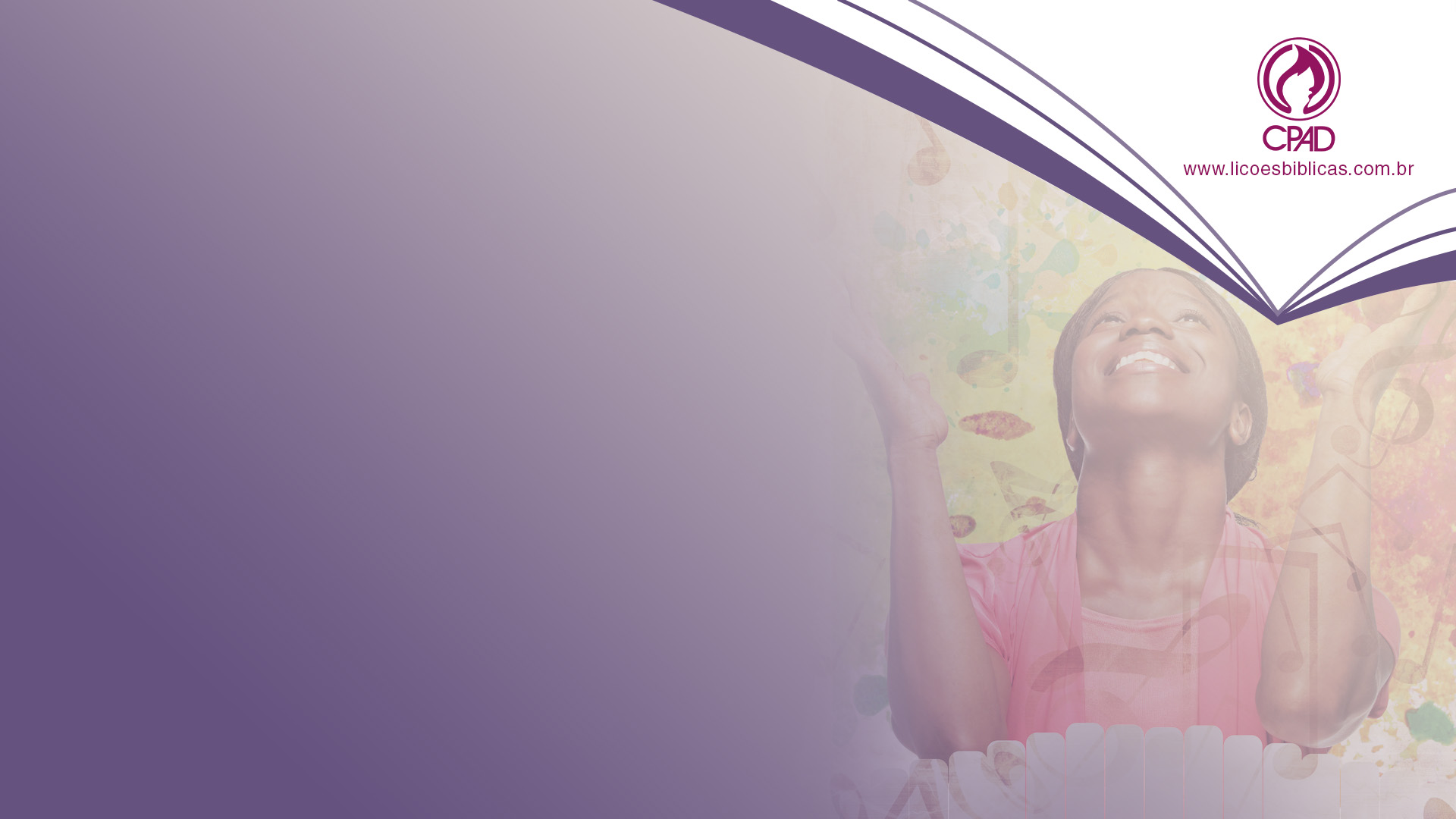 Pr. Natalino das Neveswww.natalinodasneves.blogspot.com.br
Facebook: www.facebook.com/natalino.neves
Contatos:natalino6612@gmail.com(41) 8409 8094 (TIM)